Web 2.0The Read/Write WebFrom Slides by Hend Al-Khalifa
Hugh Davis
Learning Societies Lab
ECS
The University of Southampton, UK
www.ecs.soton.ac.uk/~hcd
The Research Question
What is Web 2.0?
Is it anything new?

Context – Tim Berners Lee….http://arstechnica.com/business/news/2006/09/7650.ars
	When asked if it's fair to say that the difference between the two might be fairly described as "Web 1.0 is about connecting computers, while Web 2.0 is about connecting people," Berners-Lee replied, "Totally not. Web 1.0 was all about connecting people. It was an interactive space, and I think Web 2.0 is of course a piece of jargon, nobody even knows what it means. If Web 2.0 for you is blogs and wikis, then that is people to people. But that was what the Web was supposed to be all along. And in fact, you know, this 'Web 2.0,' it means using the standards which have been produced by all these people working on Web 1.0."

	He's big on blogs and wikis, and has nothing but good things to say about AJAX, but Berners-Lee faults the term "Web 2.0" for lacking any coherent meaning. A quick look at a list of alleged Web 2.0 sites is enough to illustrate what he's talking about. In what sense do all the sites do something qualitatively different than the sites which came before? In what sense do these sites do anything similar enough that they can all be lumped into a single category?
Outline
What is Web2.0?
Characteristics 
Web1.0 Versus Web2.0
The Three Trends of Web2.0
Web2.0 Technologies
Summing up
References
What is Web 2.0?
user to user communication
decentralized networks
web accessible and server mounted applications 
multi-platform applications
non-hierarchical organizations
Web As a Platform
What is Web 2.0?
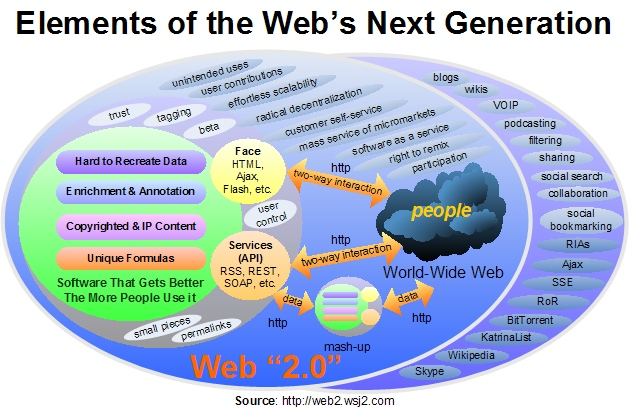 Web 2.0 Characteristics
Rich User Experience
User Participation
Dynamic Content
Metadata
Web Standards – Valid Markup
Scalability, ’The Long Tail’
Web1.0 Versus Web2.0 (By Tim O'Reilly)
Social Trends
Spread of Broadband
Increasingly ubiquitous connections
A generation of “web natives”
Living on the web
Social networking; blogging; instant messenger 
Create, not just consume
Some hard lessons about data ownership
Don’t steal my data; don’t lock me in
Business Trends
Exploit the Long Tail
At internet scale even niche communities are very large
“We sold more books today that we didn't sell at all yesterday, than we sold today of all the books that did sell yesterday.”
Amazon employee quoted on Wikipedia
Success of web services 
No need to own the user interface. It's your data that they want
Users can enrich your data
“Harnessing collective intelligence of users”
Review and Recommend;  Social Bookmarking; Folksonomies
Technology Trends
The Power of XML
Easier to exchange and process application independent data
Agile Engineering
Incrementally develop your product; short release cycles
Continually adapt to user needs
“The Perpetual Beta”
Maturation of the browser
XHTML, DOM, CSS, Javascript
Browser as platform, not just document viewer
Web 2.0 Technologies
CSSContent with Style
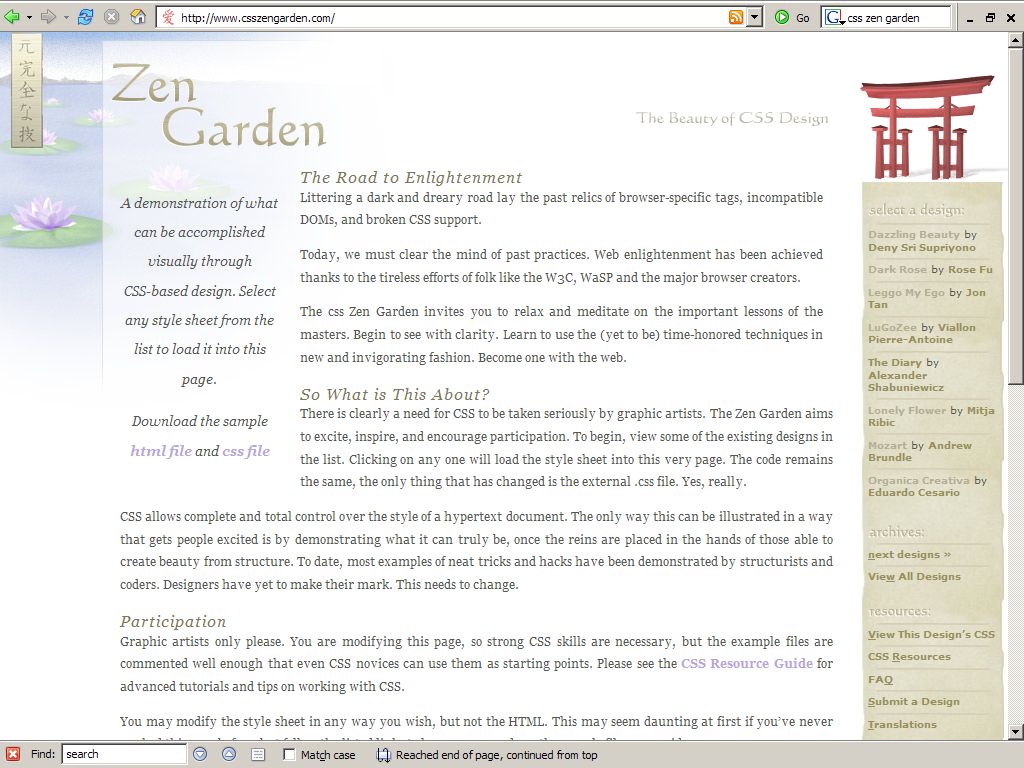 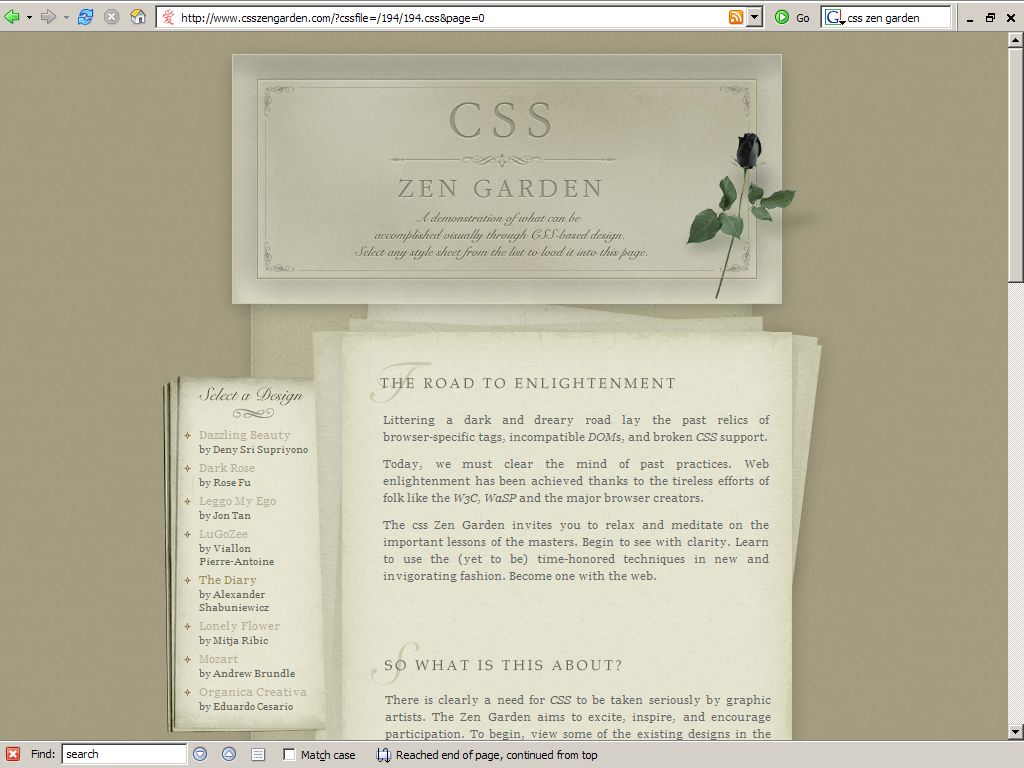 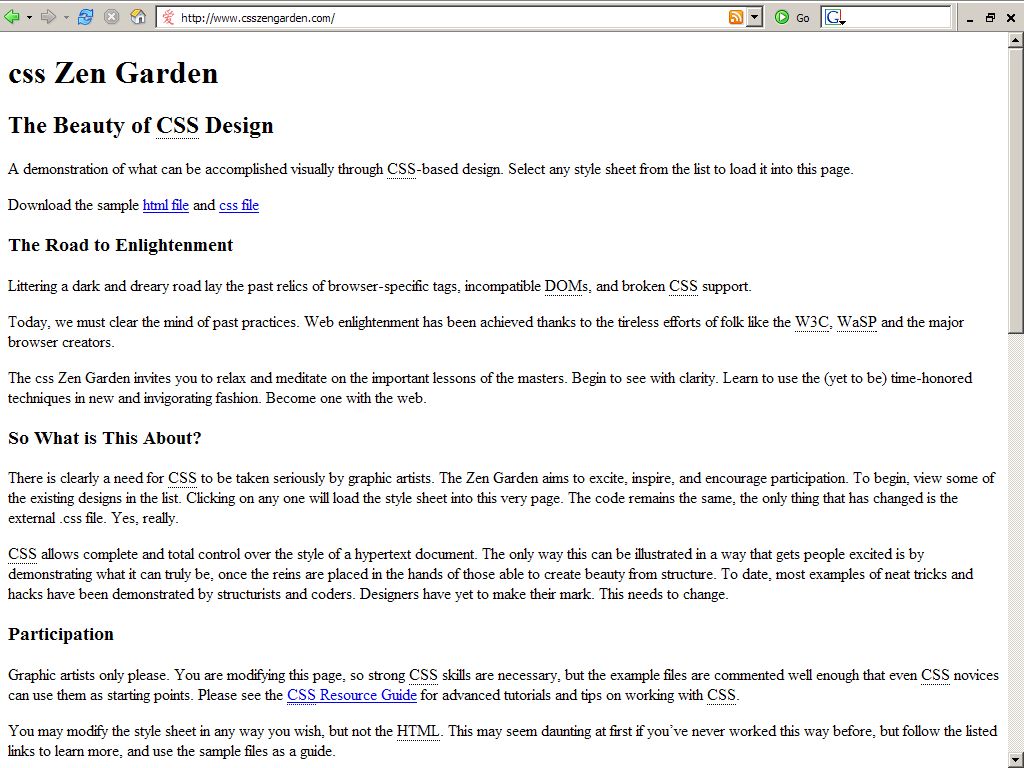 RSS : Content Syndication
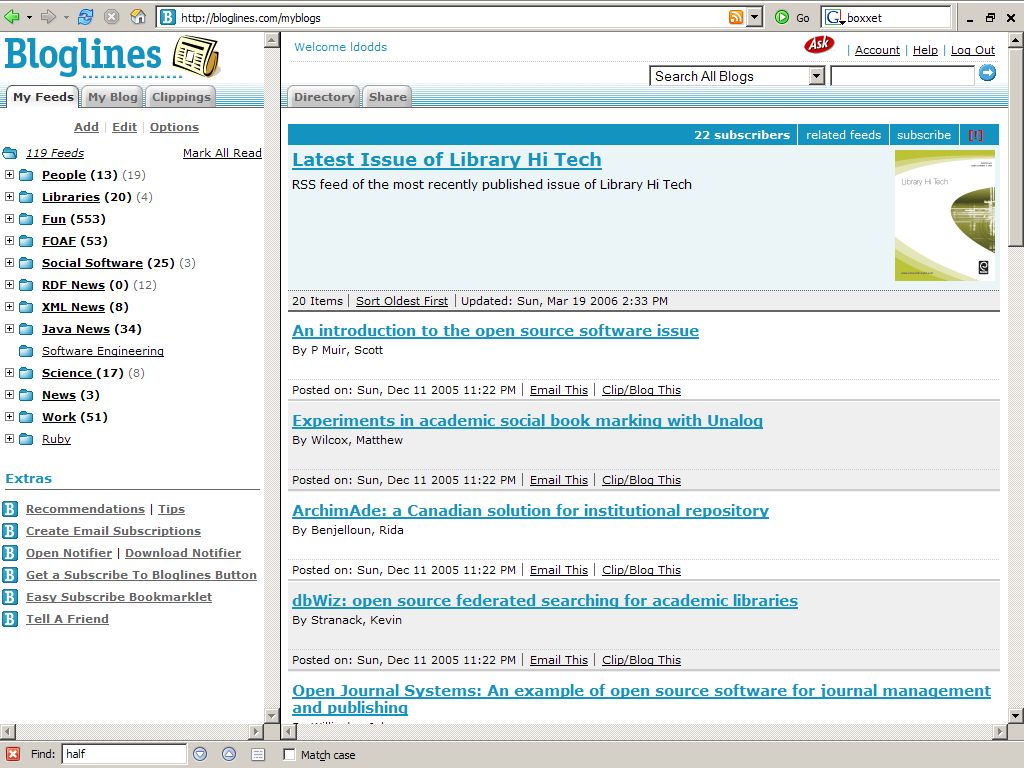 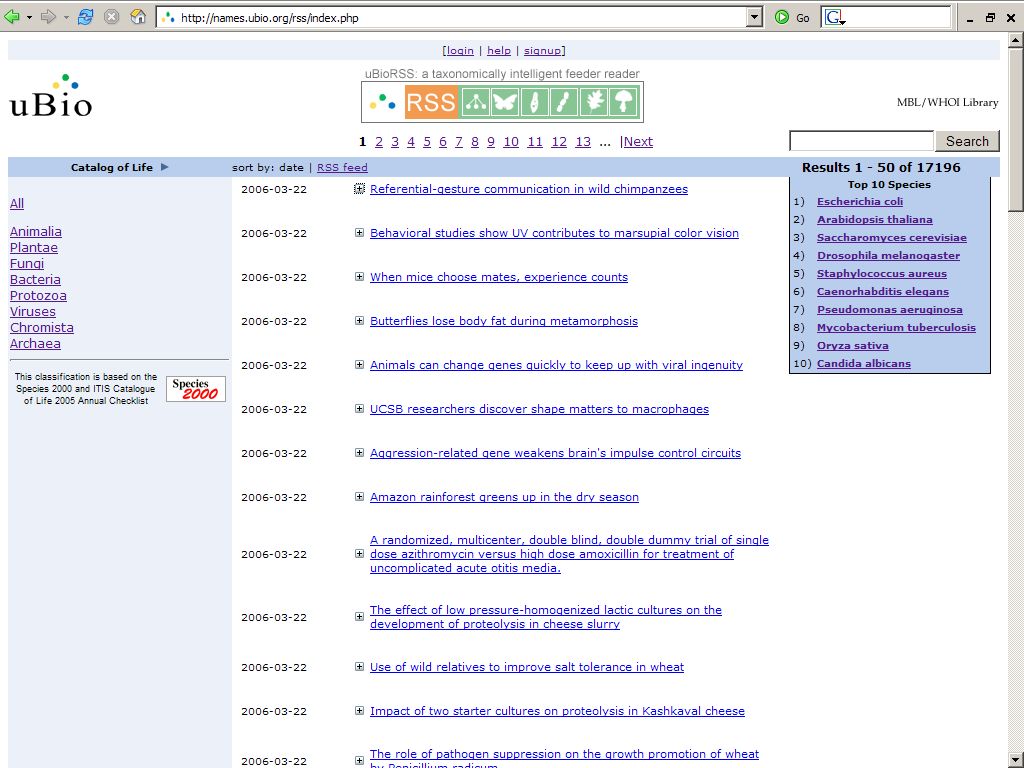 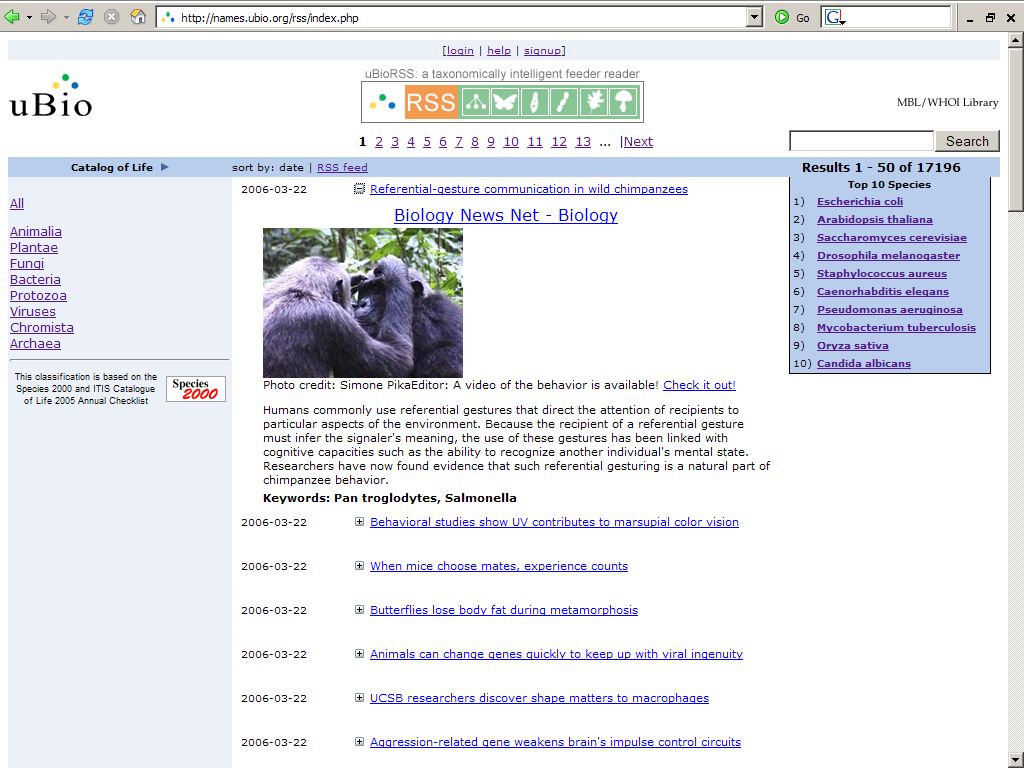 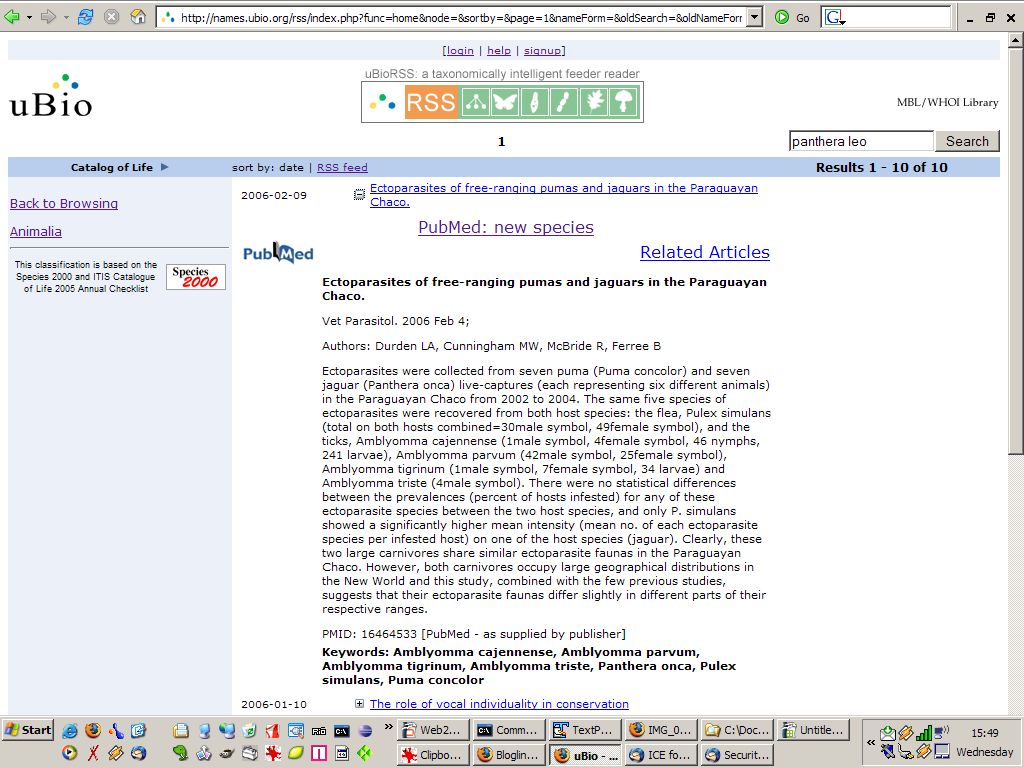 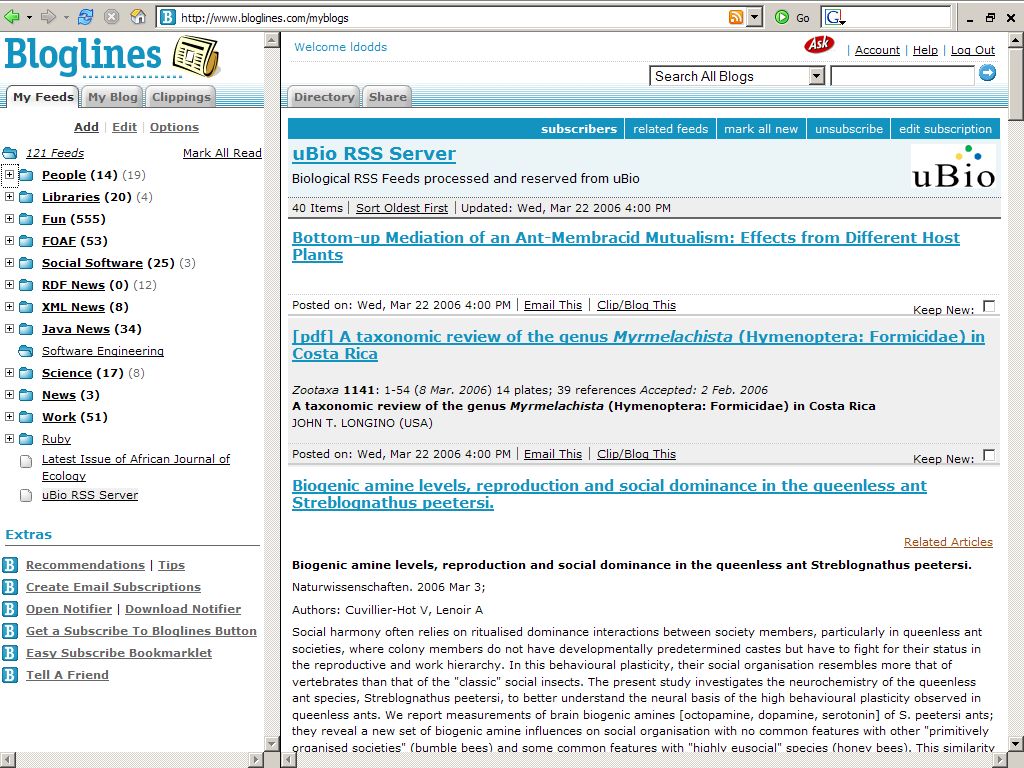 Web Services: Open Data
Web Services
Publish Data Not Pages
Remember: its your data that they want, not your user interface
RSS feeds are web services, too
“Mashups”
Remix Data to Create New Applications
184 Web services listed on ProgrammableWeb.com
Photo sharing; calendars; messaging; blogging
File storage; ecommerce; advertising; search
AJAX(Asynchronous Javascript and XML)
AJAXDynamic User Interfaces
Allows web pages to be redrawn or re-presented
without complete recreation of the page and round-
trip of data to the server.
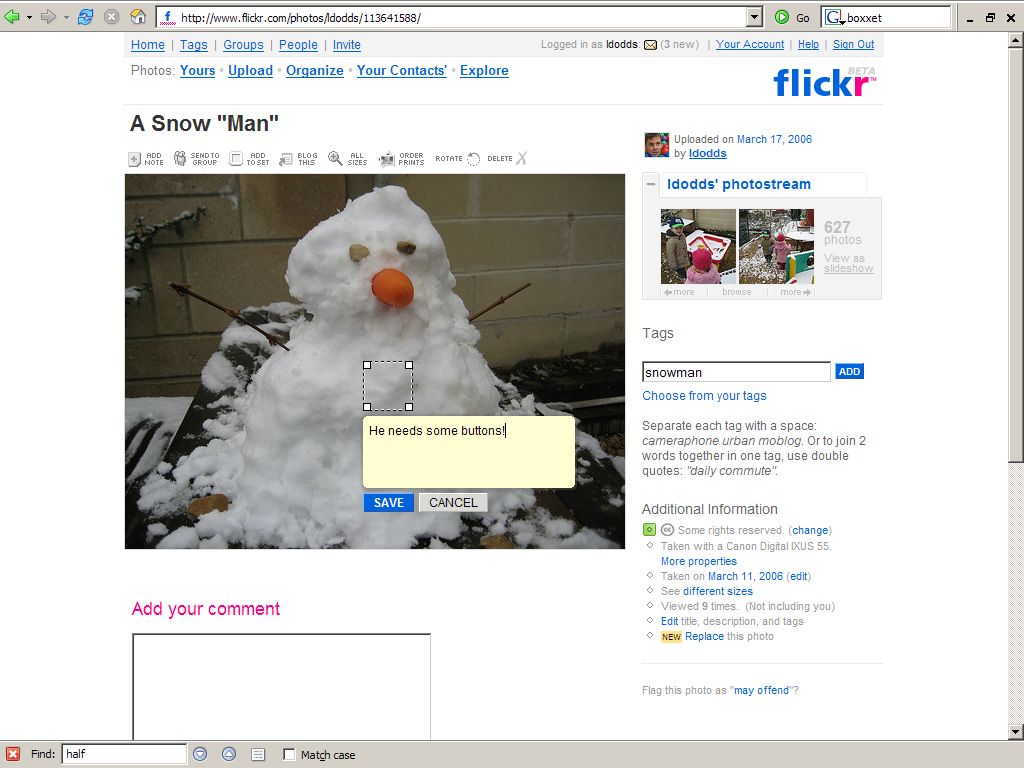 Mashup
is a website or web application that seamlessly combines content from more than one source into an integrated experience.
Content used in mashups is typically sourced from a third party via a public interface or API.
				-Wikiepdia(2006)
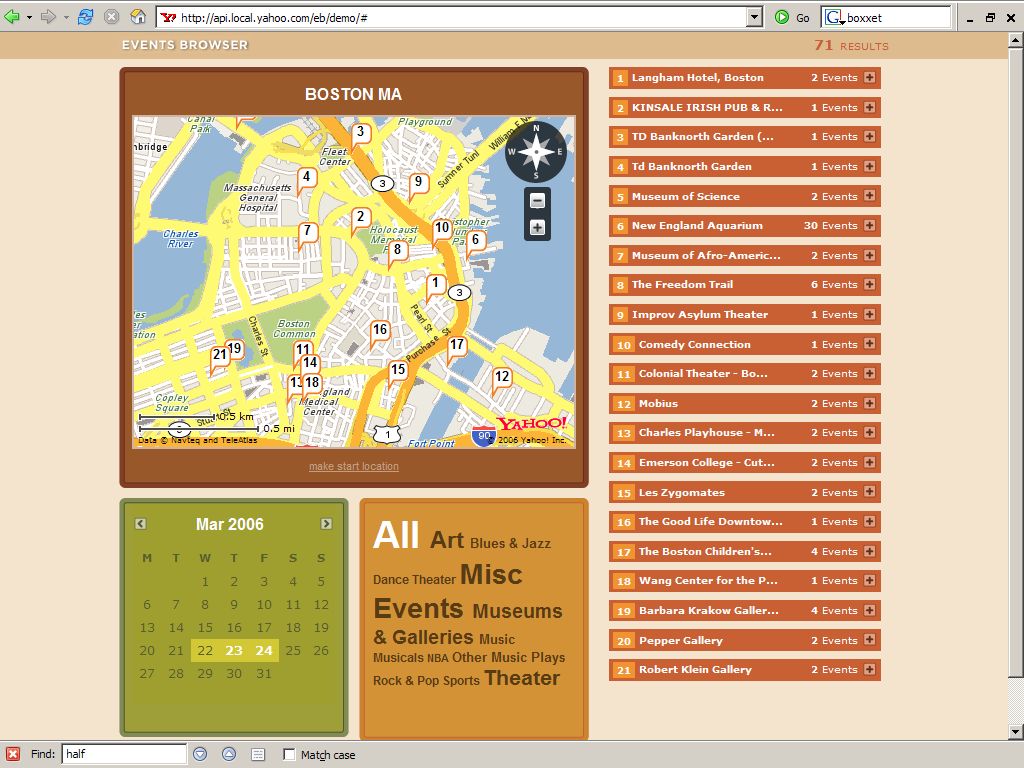 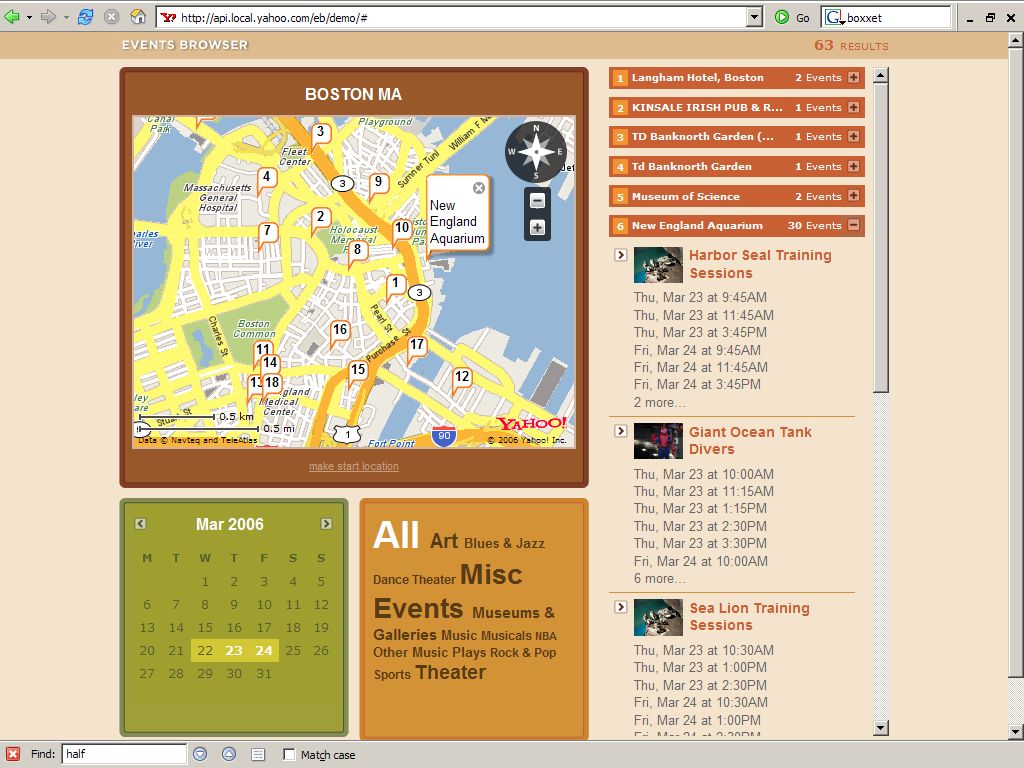 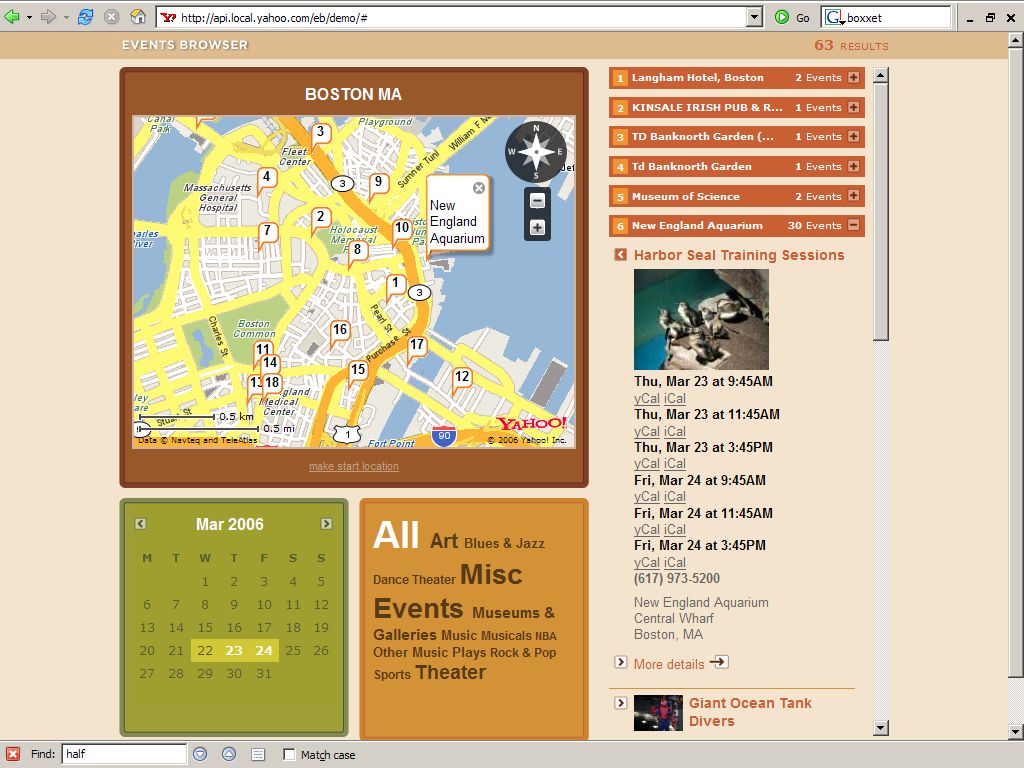 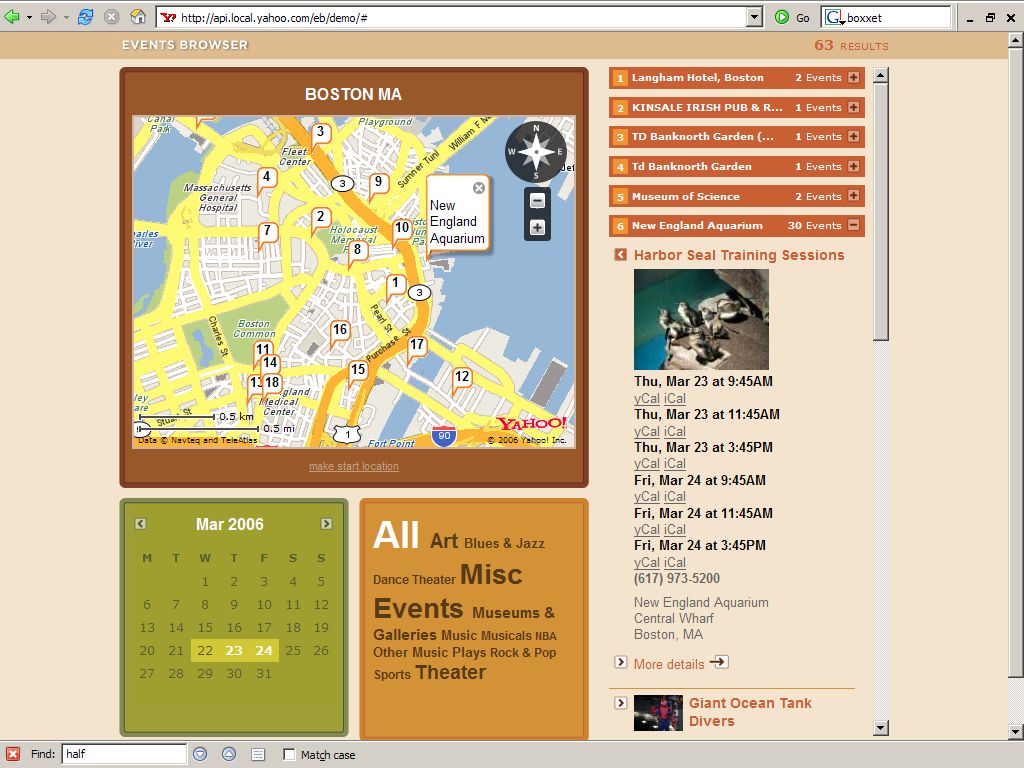 MAP API
EVENTS API
IMAGE
API
Folksonomies
a collaboratively generated, open-ended labeling system that enables Internet users to categorize content such as Web pages, online photographs, and Web links.
				-Wikipedia (2006)
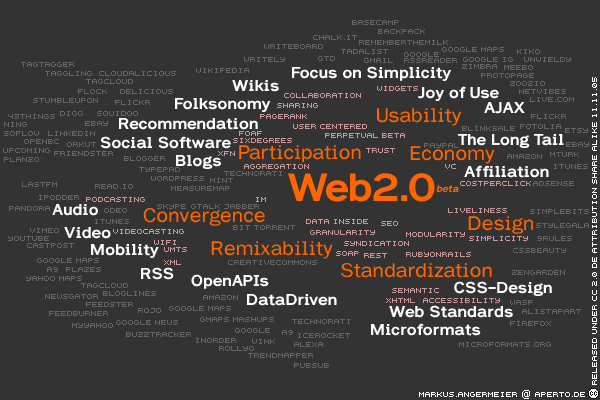 Summing Up
Summing Up
Web 2.0 hard to define, but very far from just hype
Culmination of a number of web trends
Importance of Open Data
Allows communities to assemble unique tailored applications
Importance of Users
Seek and create network effects
Browser as Application Platform
Huge potential for new kinds of web applications
Summing Up
Web Services
Instant Messaging and Virtual Reference
Folksonomies, Tagging and Tag Clouds
Photos (e.g.  Flickr,  Picasa)
Social Networking
Socially Driven Content
Open access, Open Source, Open Content
Social Bookmarking
RSS – really simple syndication
Wikis
New Programming Tools: AJAX, API
Blogs and blogging
Commentary and comments
Personalization and My Profiles
Podcasting and MP3 files
Streaming Media – audio and video
Reviews and User-driven Ratings
Recommender Functionality
Personalized Alerts
References
Tim O'Reilly (2005). What Is Web 2.0 Design Patterns and Business Models for the Next Generation of Software . [online] http://www.oreillynet.com/lpt/a/6228
Rebecca Hedreen (2006). Online Research Toolkit Presentation. [Online] http://ortpresentation.blogspot.com/2006/03/introduction.html
Leigh Dodds (2006). [online] http://allmyeye.blogspot.com
Stephen Abram (2006). http://www.sirsidynix.com